КОУ ВО «Бутурлиновская школа-интернат для обучающихся с ОВЗ»
Не забывайте своих матерей!
Подготовила: Воспитатель Бойко Галина Ивановна
Выполнила учитель начальных классов МОУ СОШ№47 гУлан-УдэДряхлоыва Е.Л.
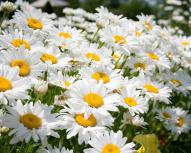 НЕ ЗАБЫВАЙТЕ СВОИХ МАТЕРЕЙ!
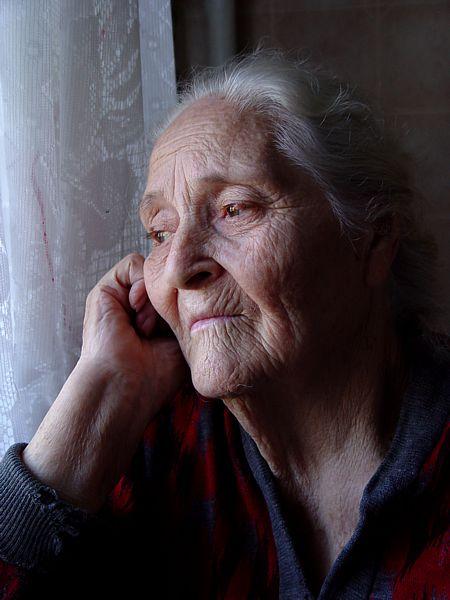 По ночам звучит надрывный кашель
Старенькая женщина слегла…
Много лет она в квартире нашей
Одиноко в комнате жила.
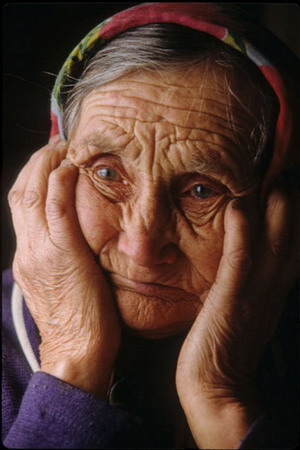 Письма были, только очень редко,
И тогда, не замечая нас,
Все ходила и шептала: «Детки, Вам ко мне
Собраться хоть бы раз.
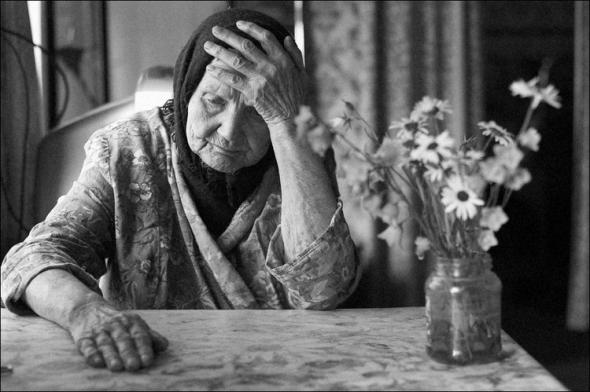 Ваша мать согнулась, поседела,
Что ж поделать - старость подошла…
Как бы хорошо мы посидели
Рядышком у нашего стола.
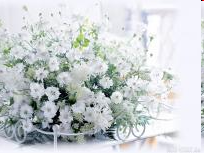 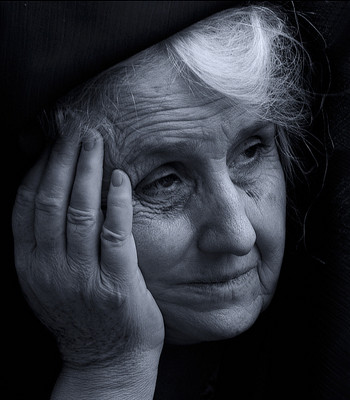 Вы под этот стол пешком ходили,
В праздник пели песни до зари,
А потом разъехались, уплыли,
Улетели…Вот и собери!..»
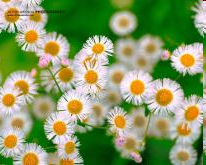 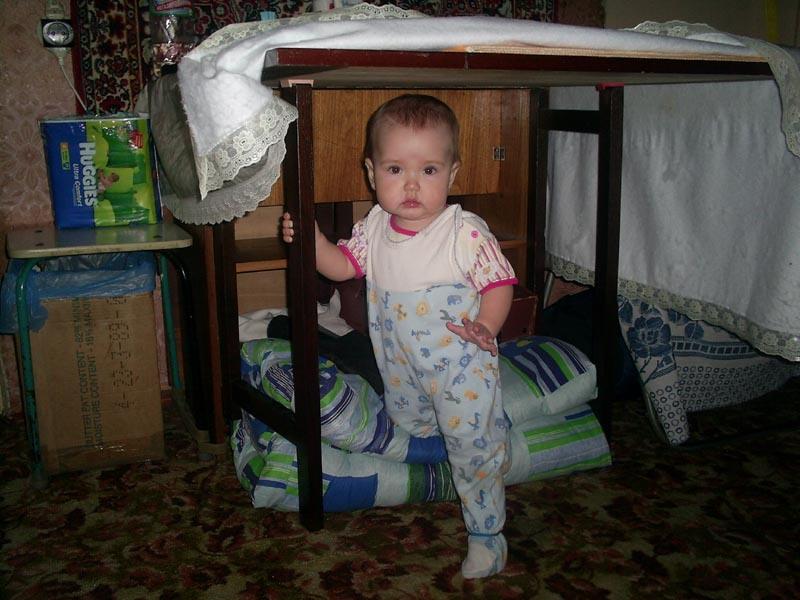 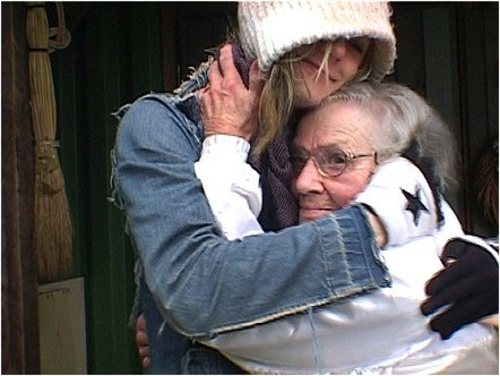 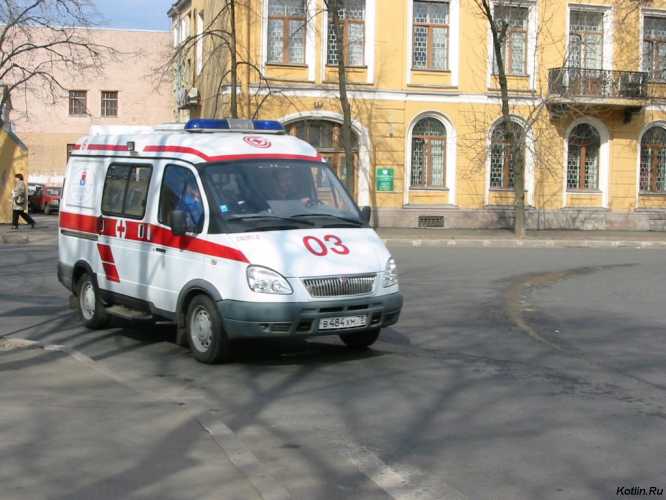 Заболела мать. И той же ночью
Телеграф не уставал стучать:
«Дети, срочно! Дети очень срочно!
Приезжайте! Заболела мать!»
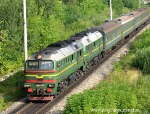 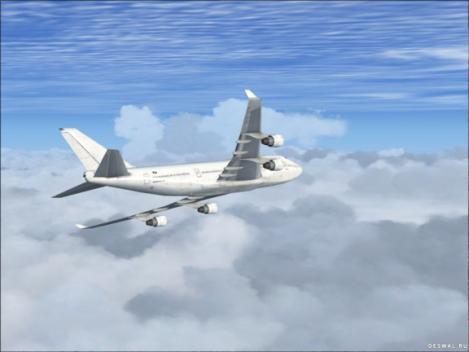 Из Одессы, Таллина, Игарки,
Отложив до времени дела,
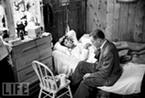 Дети собрались, да только жалко
У постели, а не у стола.
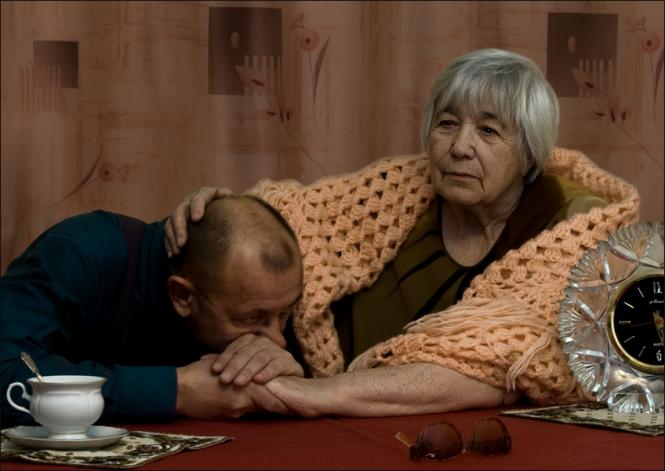 Гладили морщинистые руки,
Мягкую серебряную прядь.
Почему же дали вы разлуке
Между вами так  надолго стать?
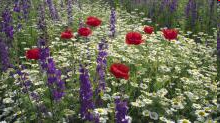 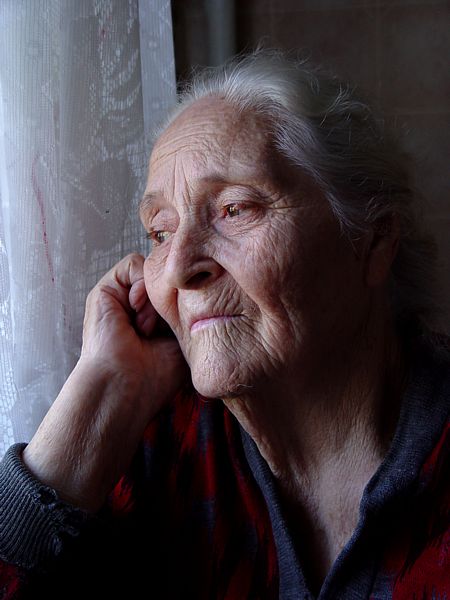 Мать ждала вас в дождь и в снегопады,
В тягостной бессоннице ночей.
Разве горя дожидаться надо,
Чтоб приехать к матери своей?!
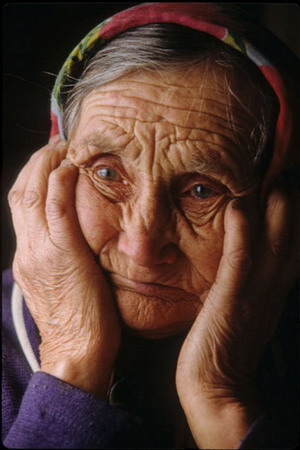 Неужели только телеграммы
Привели вас к скорым поездам?
Слушайте! Пока у вас есть мамы,
Приезжайте к ним без телеграмм!!!
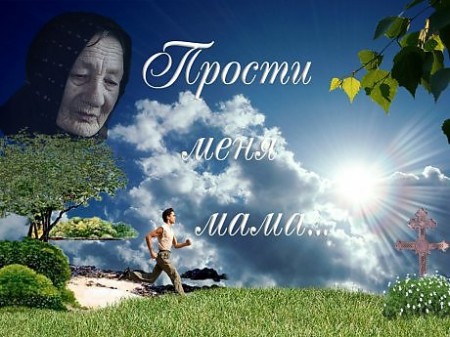 Использованные материалы и Интернет-ресурсы стихотворение Аалы Токомбаева (1904 — 1988)http://im4-tub.yandex.net/i?id=150264273-12http://im0-tub.yandex.net/i?id=71680723-05http://im4-tub.yandex.net/i?id=87254939-05http://im7-tub.yandex.net/i?id=196780693-04http://im3-tub.yandex.net/i?id=118999798-14